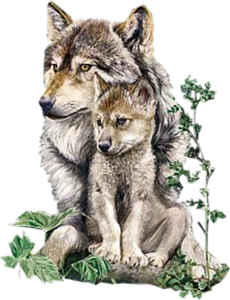 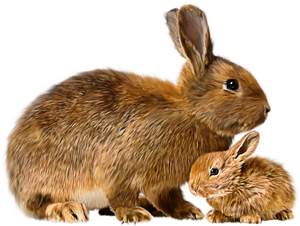 Интерактивная игра «Чей малыш?»(Дикие животные)
для детей дошкольного возраста
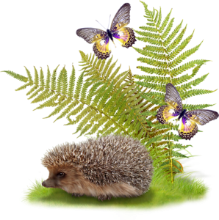 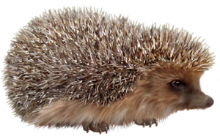 2020 год
Цель:
Закрепить знания детей о диких животных, их детёнышах.
Вырабатывать умение соотносить изображение детёныша с изображением большого животного.
Развивать зрительное внимание.
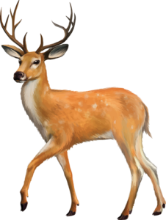 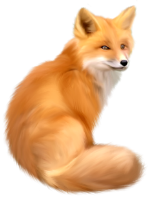 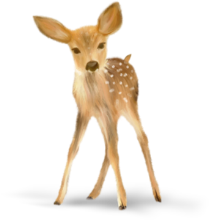 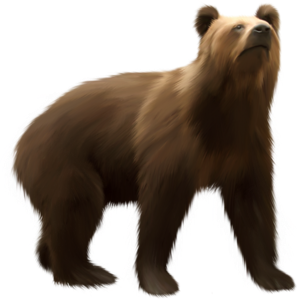 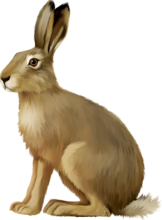 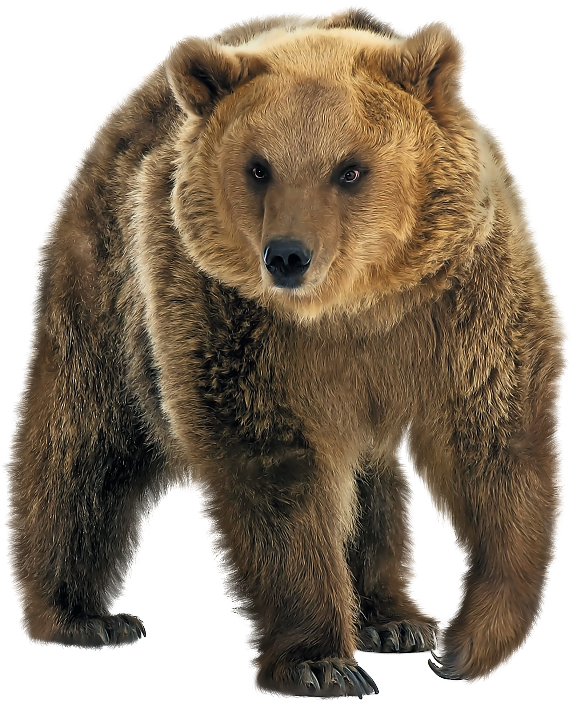 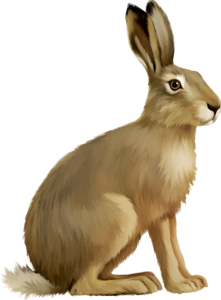 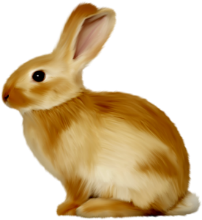 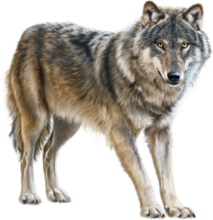 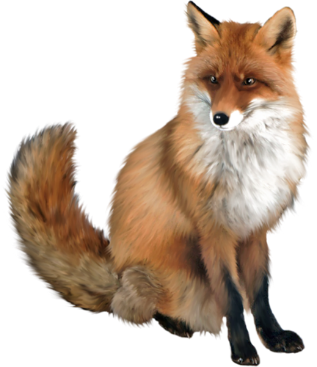 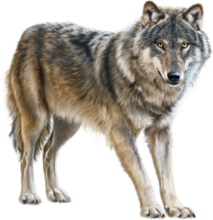 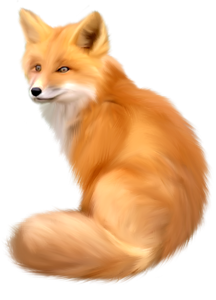 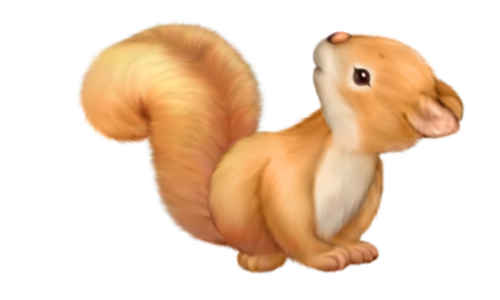 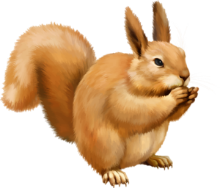 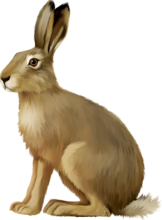 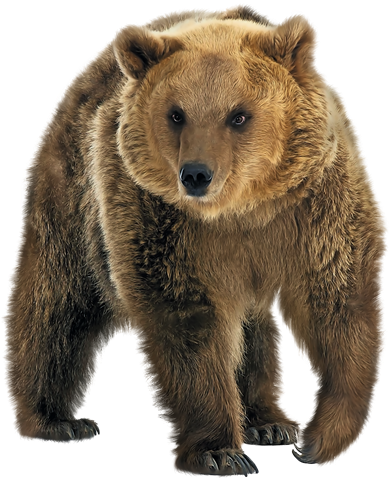 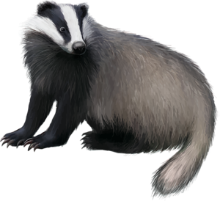 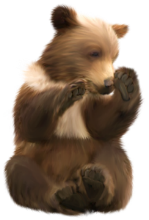 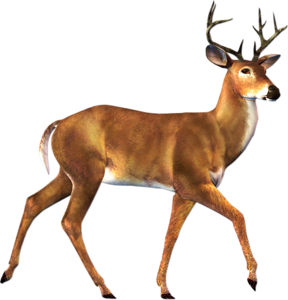 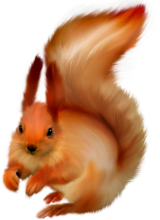 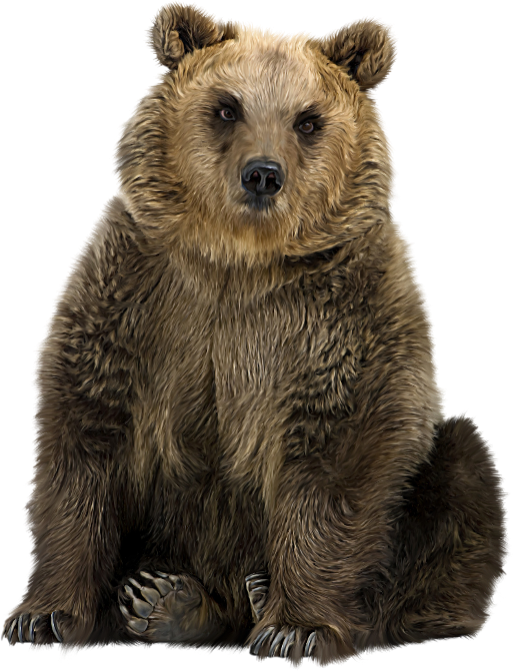 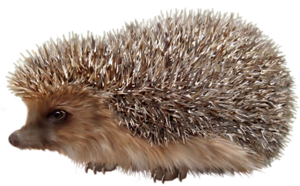 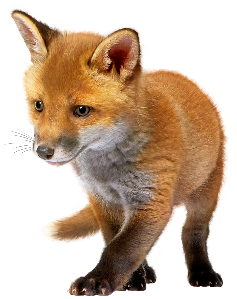 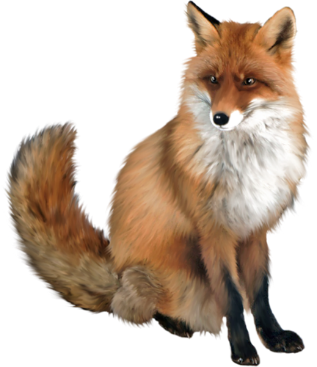 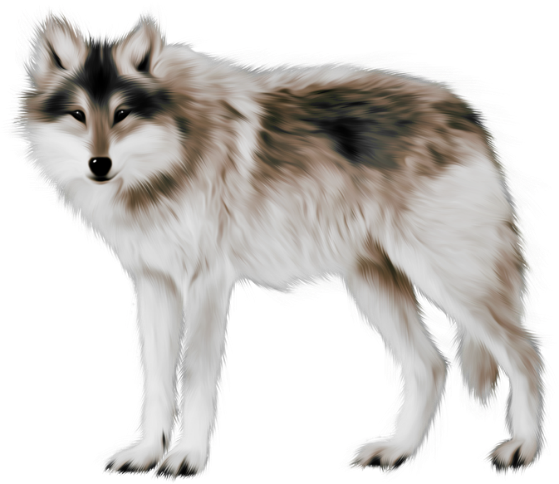 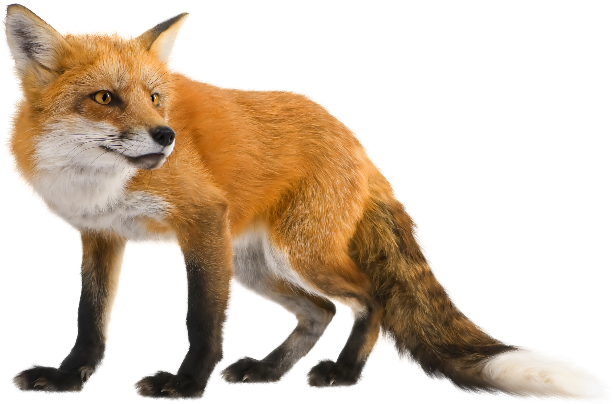 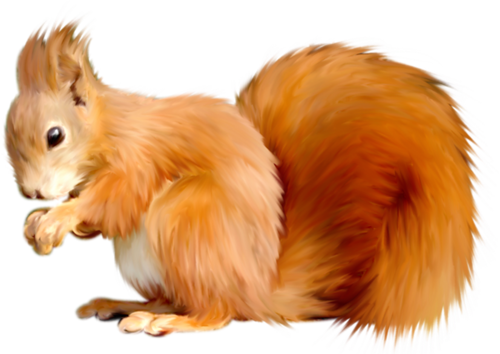 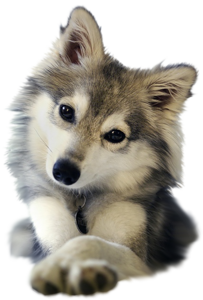 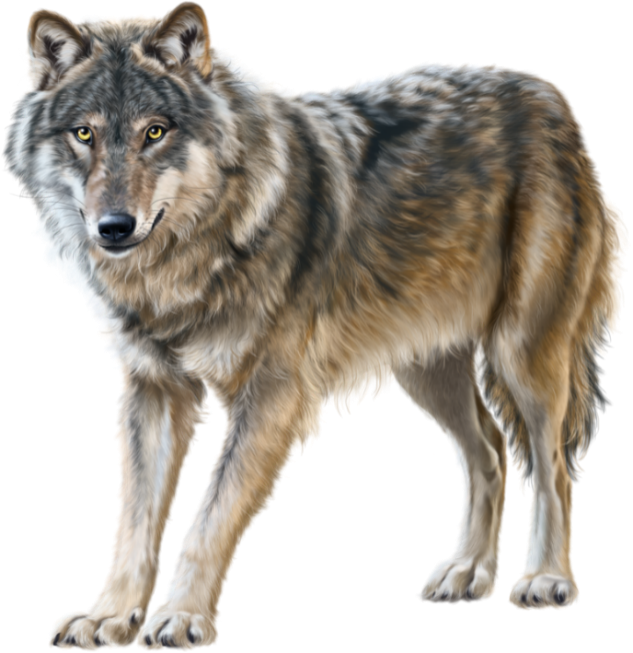 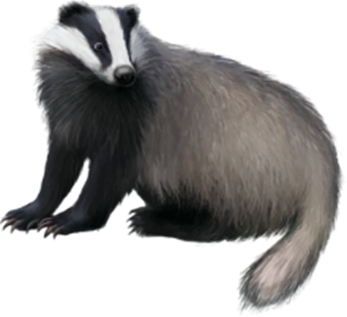 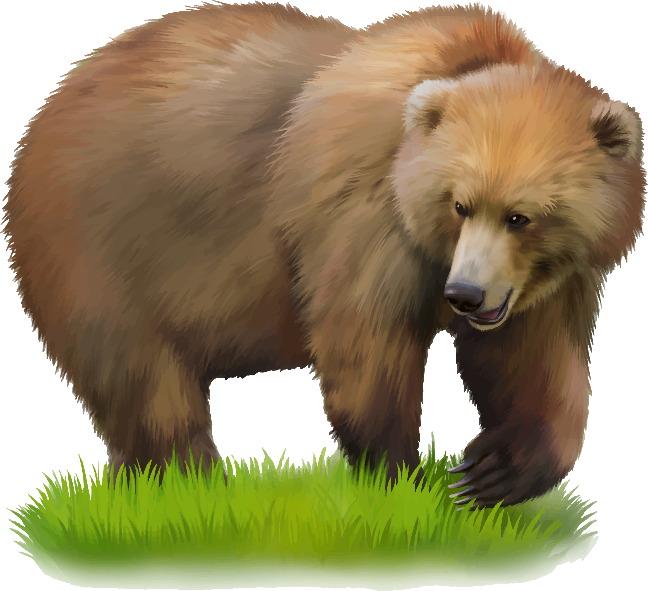 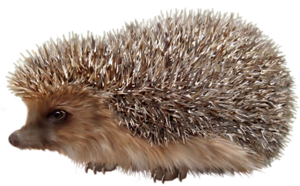 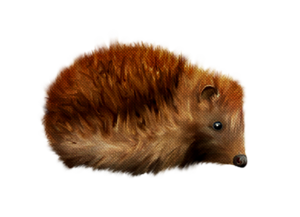 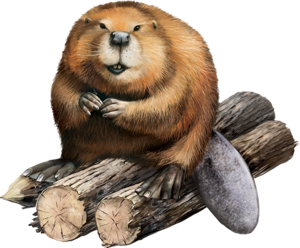 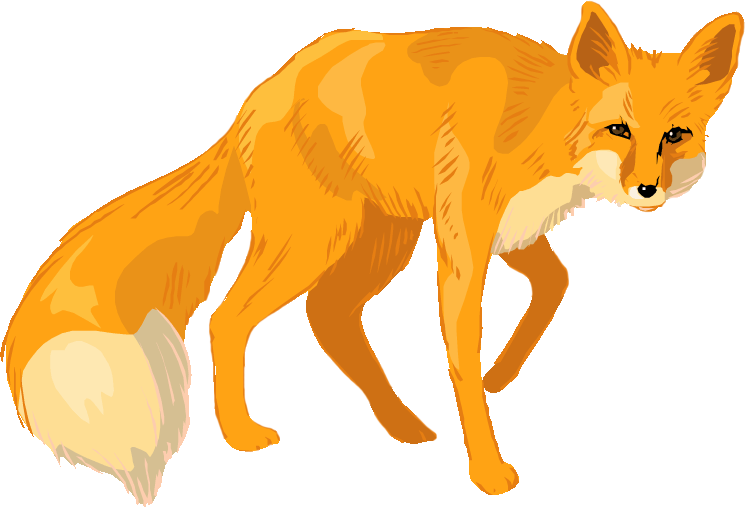